ЗОЛОТОЕ КОЛЬЦО
В золотое кольцо входят 8 древних русских городов, которые находятся на северо-востоке Москвы.
Владимир 1108 основатель Владимир Монахом
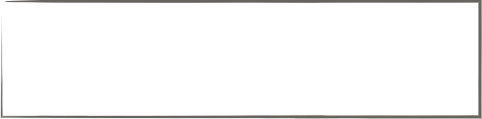 Ростов великий, 862 на берегу озера Неро
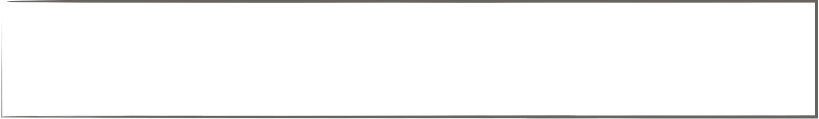 Сергеев Посад в Московской области- 
Троице Сергеева Лавра
входит в список Юнеско
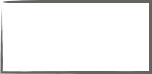 Суздаль
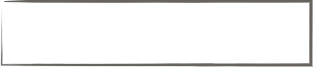 Переславль Залесский
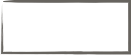 Иваново
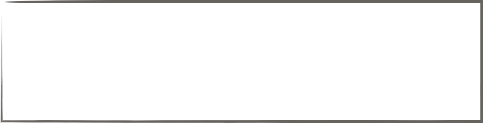 Ярославль- один из
            старейших русских городов
центр часть Юнеско
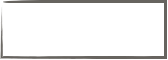 Кострома